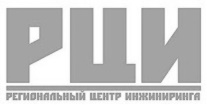 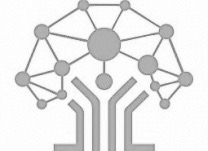 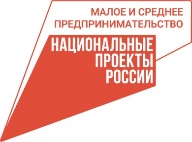 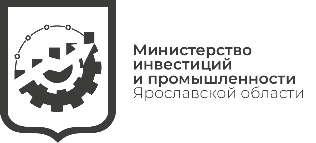 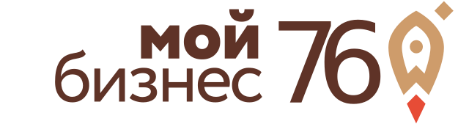 Ярославская область
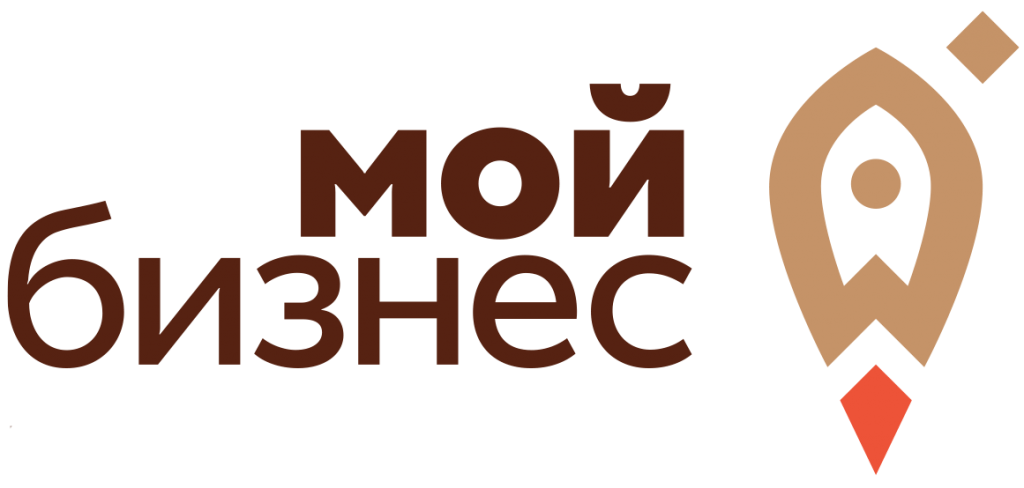 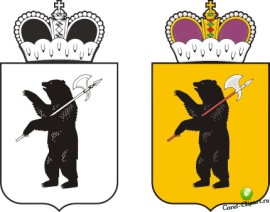 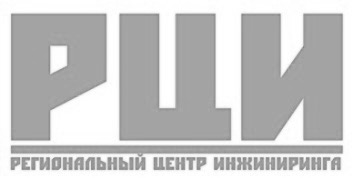 РЕГИОНАЛЬНЫЙ ЦЕНТР ИНЖИНИРИНГА
2024 год
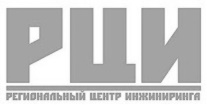 РЕГИОНАЛЬНЫЙ ЦЕНТР 
ИНЖИНИРИНГА
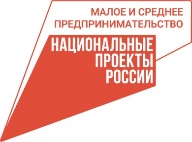 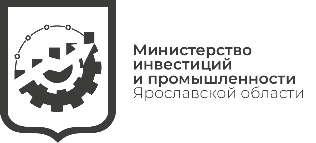 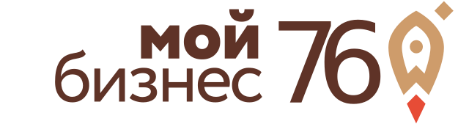 Создание центра компетенций, призванного сформировать
в регионе инфраструктуру инжиниринга и облегчить доступ предприятий малого и среднего бизнеса к новым технологиям, модернизации и техническому перевооружению, повысить уровень технологической готовности СМиСП, развить систему инжинирингового аутсорсинга.
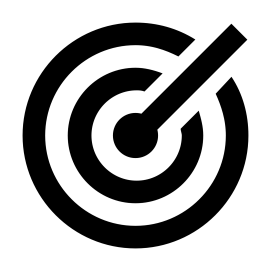 ЦЕЛЬ
ПРОЕКТА:
ОСНОВНЫЕ НАПРАВЛЕНИЯ ДЕЯТЕЛЬНОСТИ РЦИ:
Предоставление субъектам МСП услуг по разработке и реализации проектов модернизации, технического перевооружения и (или) создания новых производств
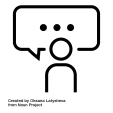 Предоставление инженерно-консультационных, проектно-конструкторских и расчетно-аналитических услуг для СМиСП
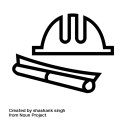 Выявление инжиниринговых компаний и индивидуальных предпринимателей, выполняющих работы или оказывающих услуги, которые необходимы для достижения целей деятельности РЦИ, и ведение банка данных таких компаний и индивидуальных предпринимателей
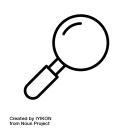 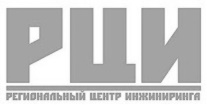 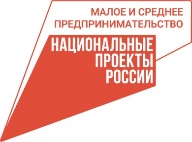 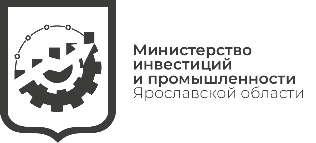 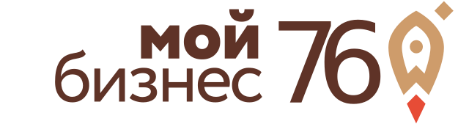 УСЛУГИ РЦИ
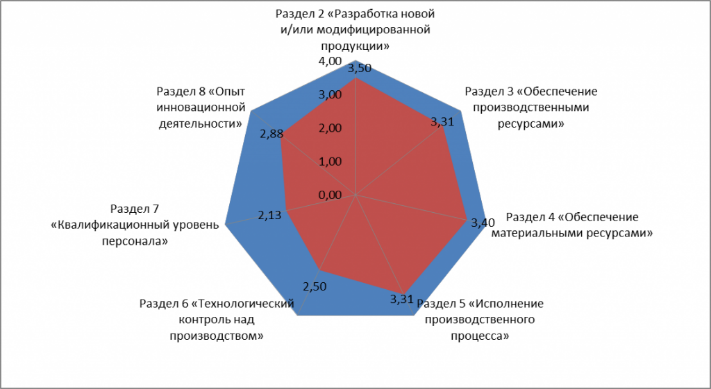 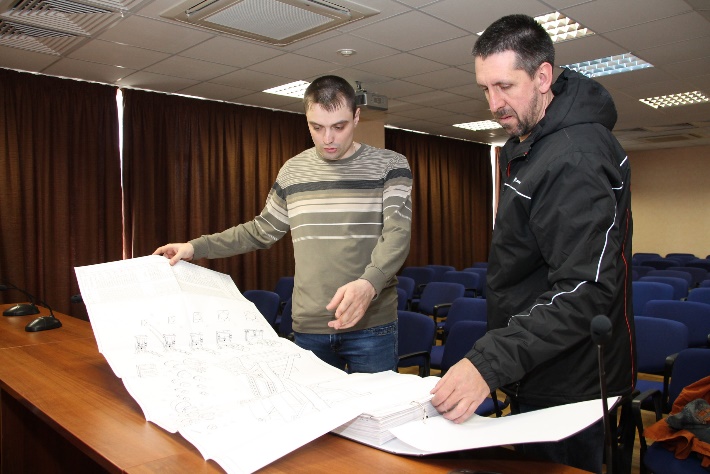 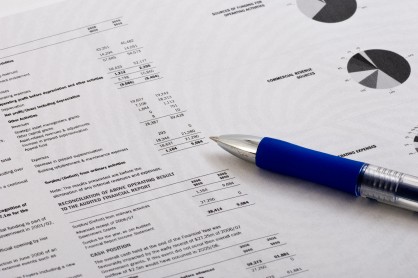 Услуги оказываются на льготных условиях - 10% от рыночной стоимости
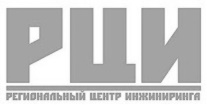 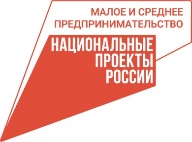 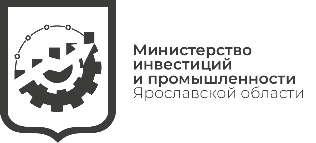 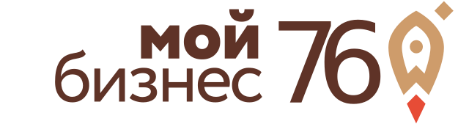 УСЛУГИ РЦИ
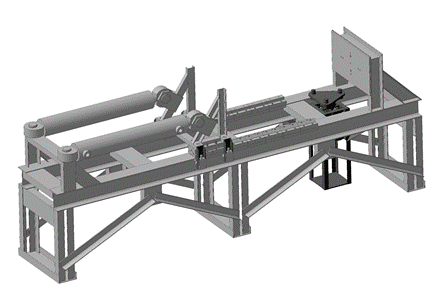 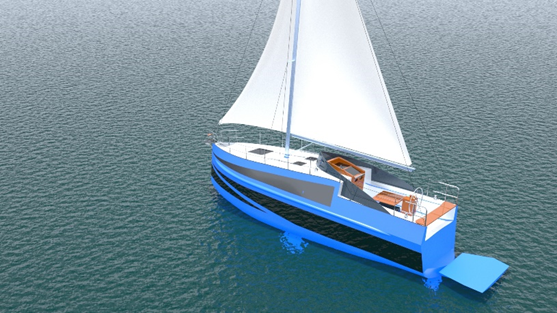 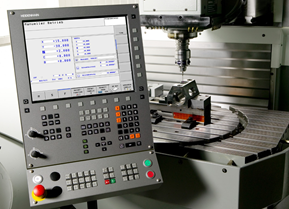 Услуги оказываются на льготных условиях - 25% от рыночной стоимости
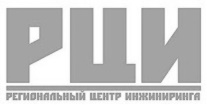 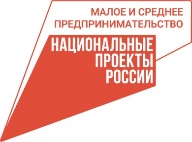 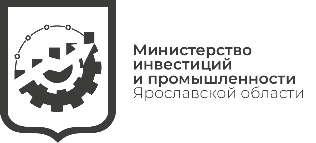 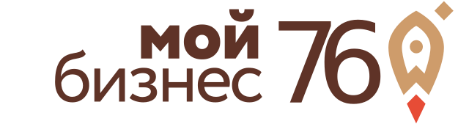 РЕГИОНАЛЬНЫЙ ЦЕНТР 
ИНЖИНИРИНГА
2024 год
Открытие нового направления РЦИ – участка по изготовлению единичных деталей, прототипов и мелкосерийных партий продукции.
ОСНОВНЫЕ ХАРАКТЕРИСТИКИ ОБОРУДОВАНИЯ РЦИ
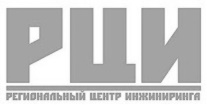 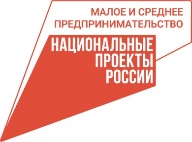 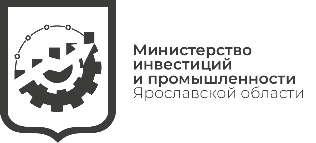 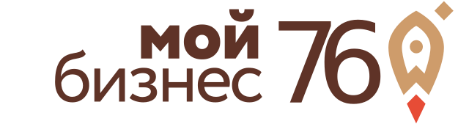 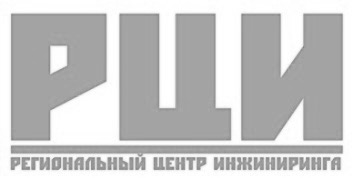 ГБУ ЯО «КОРПОРАЦИЯ РАЗВИТИЯ МСП (БИЗНЕС-ИНКУБАТОР)»
РЕГИОНАЛЬНЫЙ ЦЕНТР ИНЖИНИРИНГА
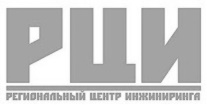 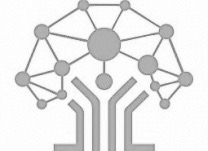 г. Рыбинск, ул. Глеба Успенского, 2а офис 108
г. Ярославль, ул. Чехова, 2
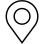 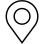 (4852) 33-33-36
(4855) 23-16-02
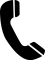 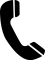 corpmsp76.ru
rci-76.ru


info@corpmsp76.ru
rci76@mail.ru
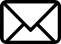 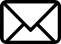